METAL SHOP SAFETY
IF YOU CAN’T BE SAFE, YOU CAN’T BE HERE
THERE IS MACHINERY IN HERE THAT CAN
BREAK BONES
AND
CUT OFF FINGERS
BEHAVIOUR
NO HORSEPLAY

NO ROUGH-HOUSING 

NO RUNNING
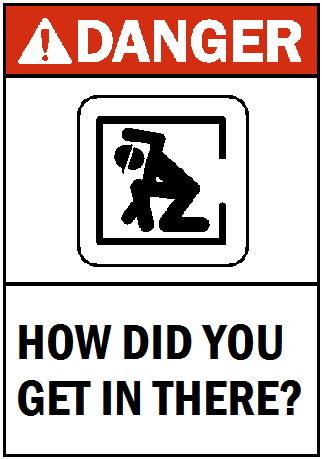 9
BEHAVIOUR
NO UNNECESSARY NOISE	
We need to hear what’s going on
Machines: “good” sounds and “bad” sounds

PAY ATTENTION TO OTHERS
They might not pay attention to you
9
ATTIRE
NO JEWELRY
Rings, bracelets, necklaces,
   ties, etc.

NO LOOSE CLOTHING
Hoodie strings, baggy clothes, earphones, etc
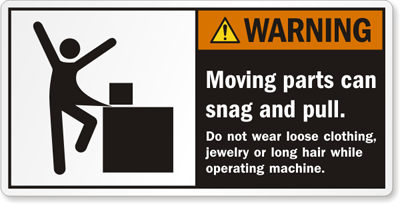 9
ATTIRE
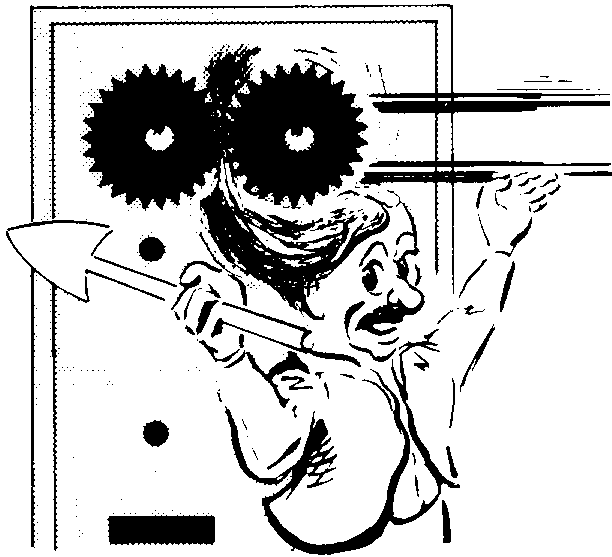 NO LONG HAIR
Tie it back

WEAR NATURAL FIBER
   CLOTHING
Cotton, leather, etc.
9
PROCEDURAL
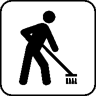 WORK CLEAN & HELP CLEAN
A clean shop is a safe shop

NO DISTRACTIONS
iPod, daydreaming, under influence of…?
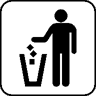 9
PROCEDURAL
ASK FOR HELP or DEMOS
I love the “teaching” part of my job

LOCKOUT or UNPLUG the machine when making adjustments
No accidental “turn on”
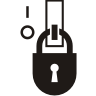 9
PROCEDURAL
STAND AN ARM’S LENGTH AWAY
If the operator could punch you, you’re too close, give them room

KEEP FINGERS A HAND WIDTH’S AWAY FROM CUTTERS
“No Finger Zone”
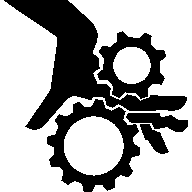 9
SAFETY EQUIPMENT
THE #1 MOST IMPORTANT:

EYE PROTECTION
Cutting, striking, shaping or 
   removing metal
Goggles: Minimum
Face Shield: BEST
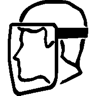 9
YOU NEED EYE PROTECTION
…If it plugs in
…If it turns on
…If it removes material

BEST PRACTICE:
ALWAYS wear eye protection
9
SAFETY EQUIPMENT
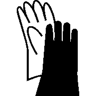 HAND PROTECTION

PROTECT against burns or cuts

DO NOT get them wet! (that wrecks them)

DO NOT pick up hot metal! (that wrecks them)
9
DO NOT PICK UP
HOT METAL
WITH GLOVES!
>USE PLIERS<
SAFETY EQUIPMENT
EAR PROTECTION

Near loud noises

If you have to raise your voice,
   you need ear protection
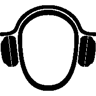 9
TOOLS
RULER
Precision MEASURING instrument
For scribing STRAIGHT lines
Millimetres and Inches (KNOW the difference!)
9
SCRIBER
For PRECISE MARKING of material
SHARP 135° point
Pencil & ink rub off
FELT PEN is NOT accurate enough for metal.
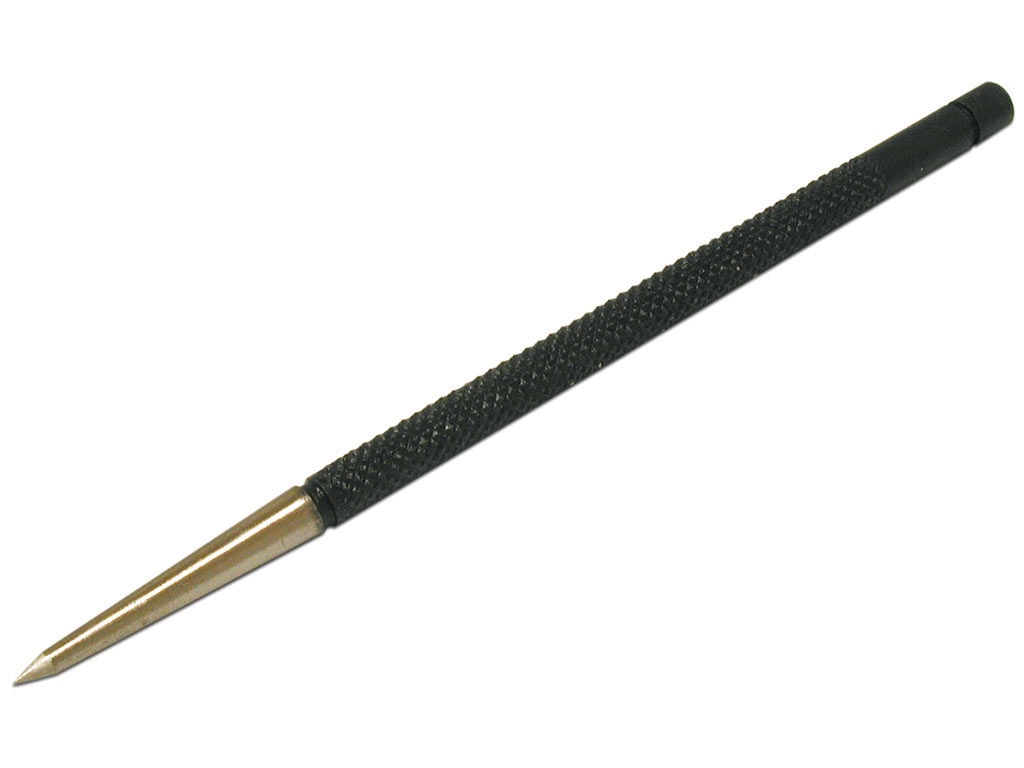 9
SQUARE
For marking or checking a SQUARE EDGE (90°)
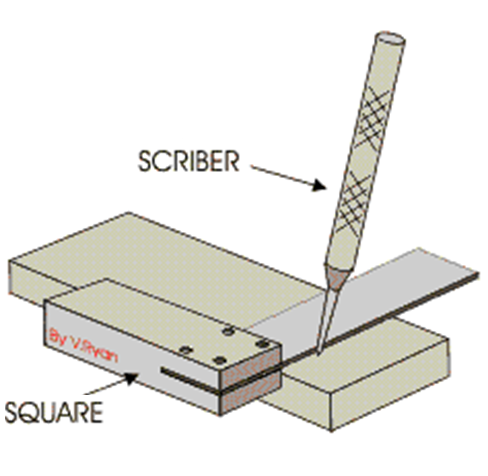 CENTER PUNCH
For MARKING HOLES for drilling
Use with a HAMMER (wear eye protection)
90° point
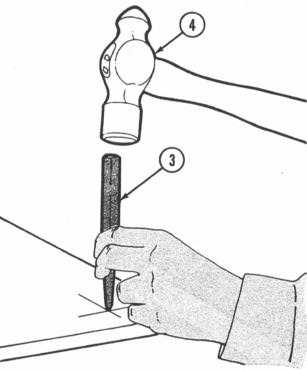 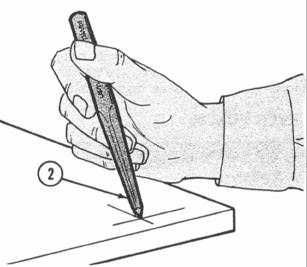 9
AVIATION SNIPS
For cutting SHEET METAL only! (it shears)
Serrated teeth
Green Cuts Left 
Yellow Cuts Straight
Red Cuts Right
9
45° BENT NOSE PLIERS
AWESOME for Art Metal and Jewelry
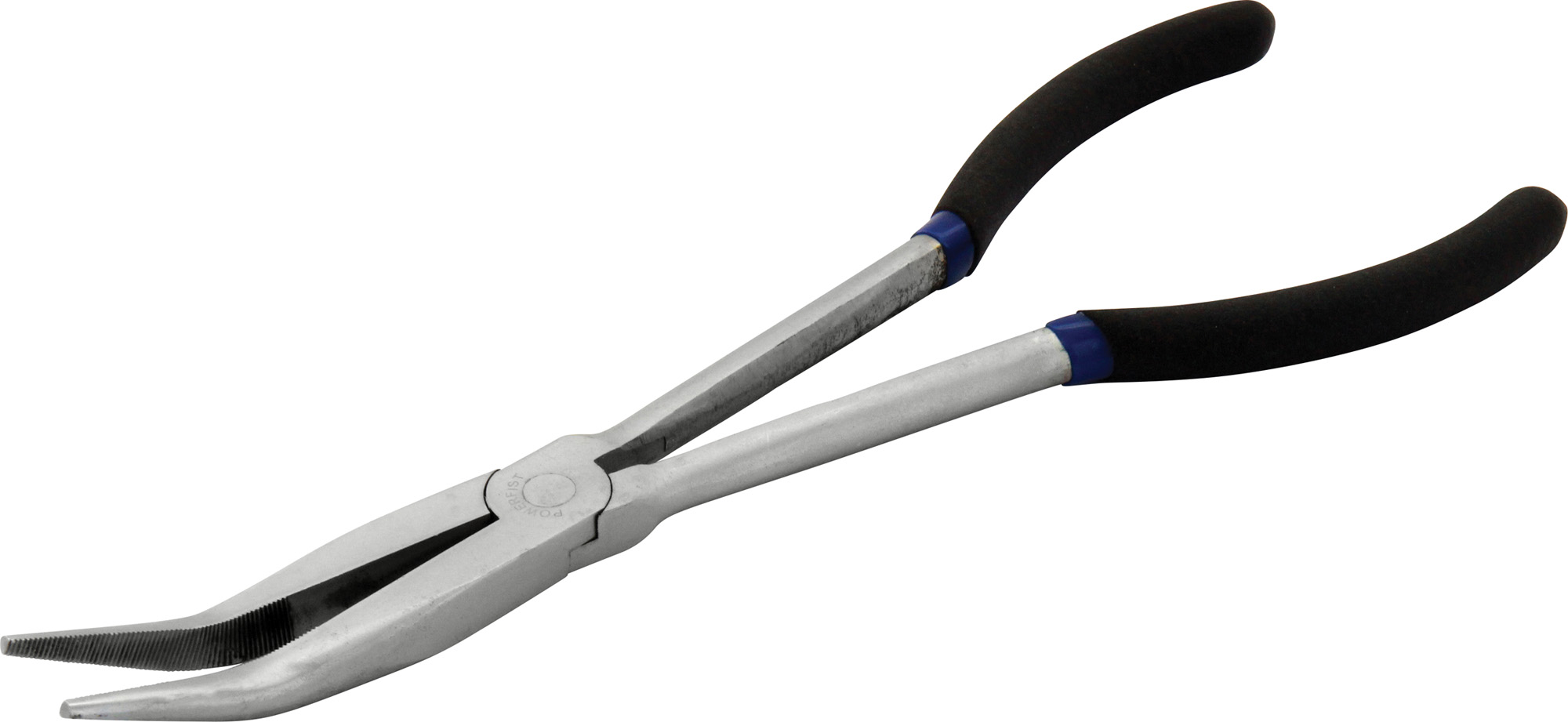 9
MINI BOLT CUTTERS
AWESOME for cutting round!
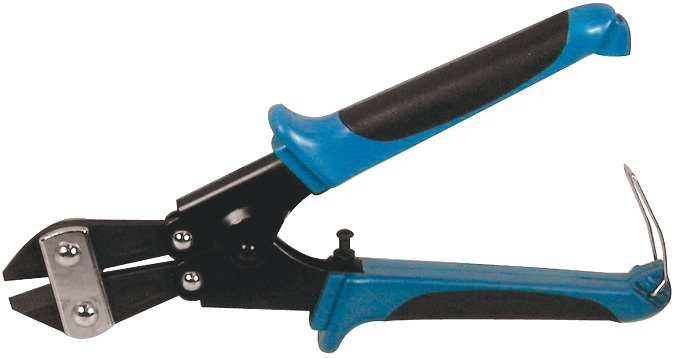 9
SIDE CUTTERS
AKA “Diagonal Pliers”
For cutting ROUND material (it pinches)
SLIP JOINT PLIERS
AWESOME for picking up HOT and WELDED METAL! (Do not use gloves!!)
NOT for nuts and bolts!!!
Adjustable for two sizes of gripping
9
LINEMAN’S PLIERS
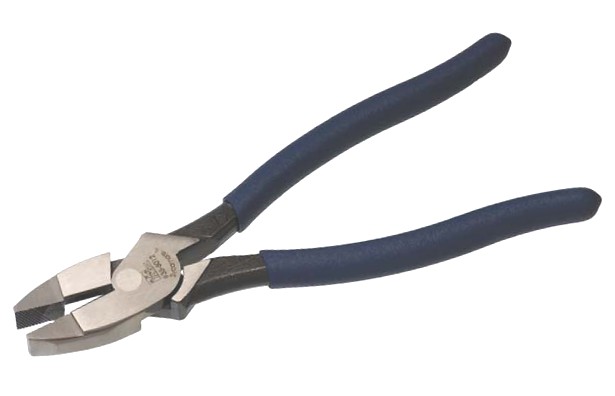 NEEDLE NOSE PLIERS
MIG PLIERS(WELPERS)
AWESOME!
Used with MIG Welder
Grip
Cut wire
Clean nozzle
WRENCH
AWESOME for NUTS and BOLTS
If possible, always use the BOX end
ADJUSTABLE WRENCH
Useful, but can RUIN nuts and bolts if not adjusted tightly
NOT a recommended tool
9
VISE
For CLAMPING your project

JAWS will damage your project
Use SOFT metal to protect YOUR project
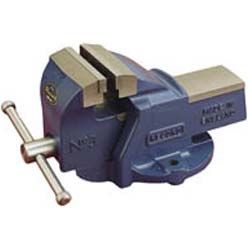 9
ANVIL
For SUPPORTING or SHAPING metal
Best for Center-Punching
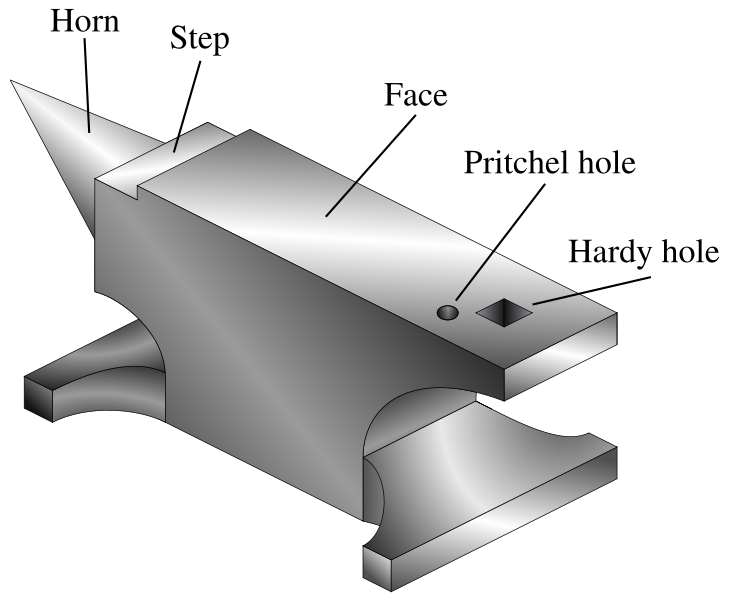 9
BALL PEEN HAMMER
For SHAPING and STRIKING

WEAR EYE PROTECTION
Hardened steel (DO NOT STRIKE TWO HAMMERS TOGETHER)
9
CROSS PEEN HAMMER
Used for striking and shaping
Pointy end used to widen metal in Blacksmithing
WEAR EYE PROTECTION
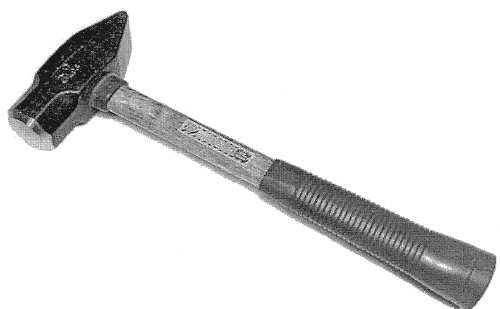 9
BODY HAMMER
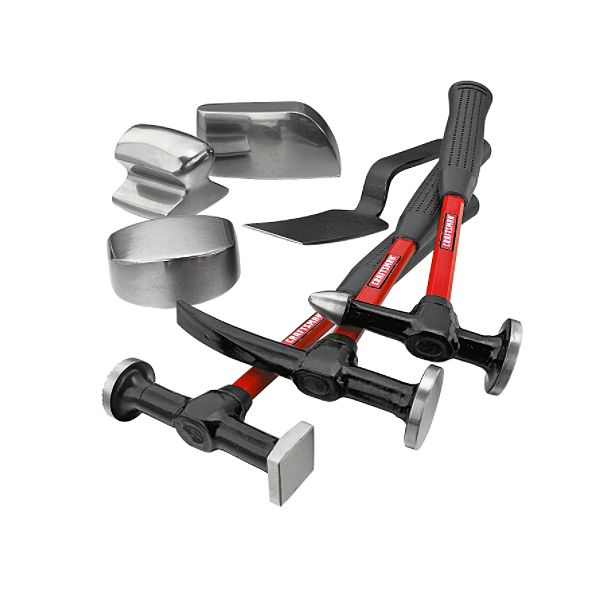 Very light weight
For flattening thin sheet metal
Delicate hits
Always support metal with a dolly
WEAR EYE PROTECTION
9
FOOT SHEAR
For cutting SHEET METAL ONLY

NO ROUND!!!
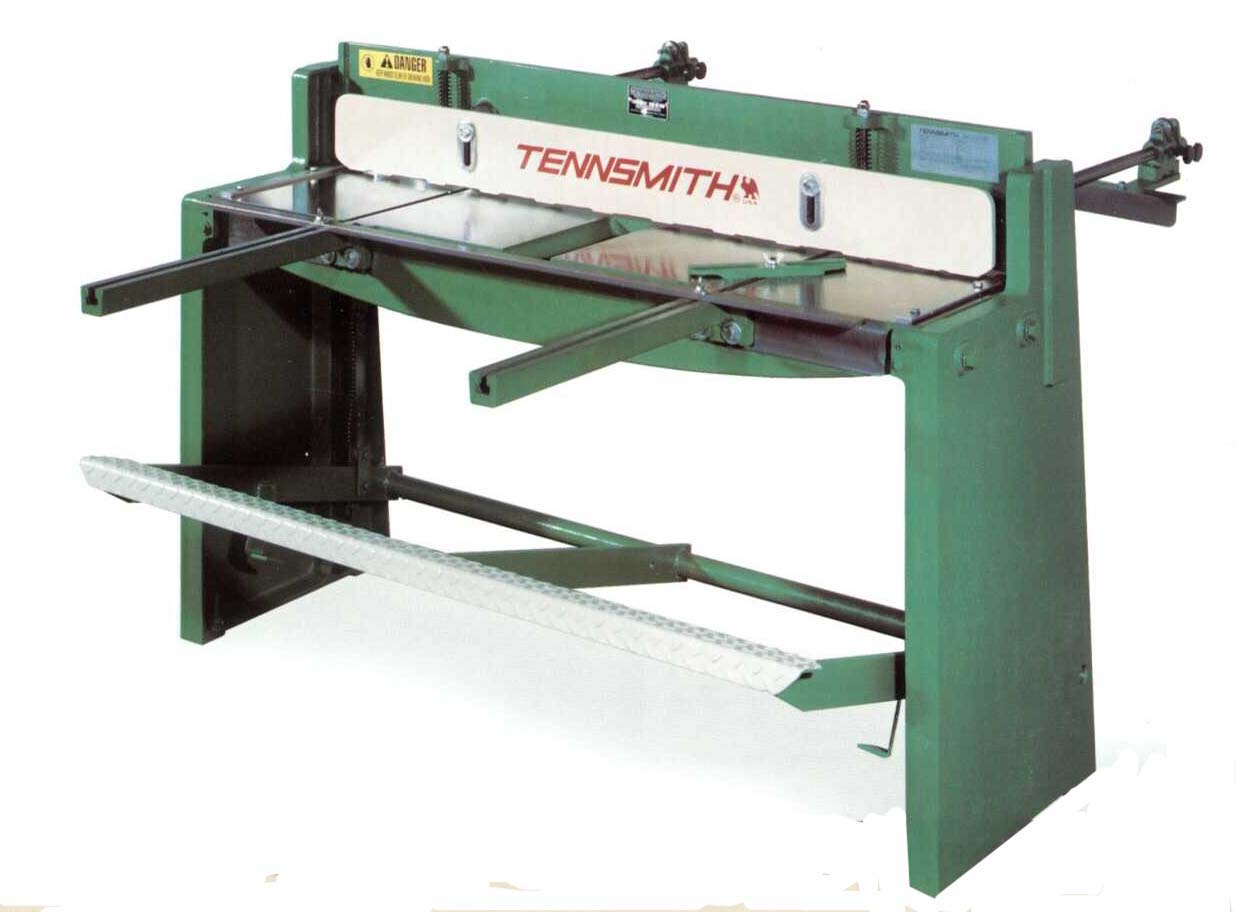 9
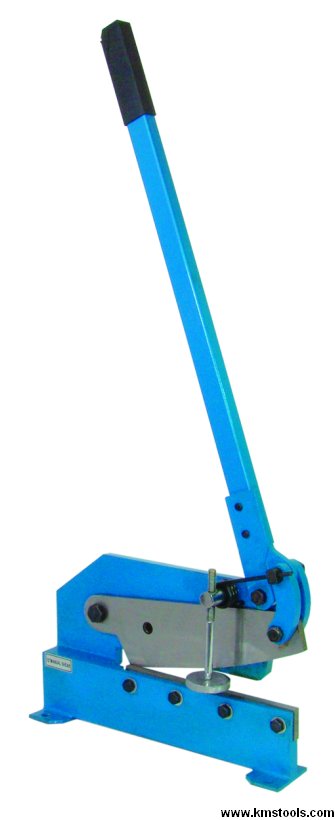 HAND SHEAR
For cutting SHEET METAL ONLY

Doesn’t do “curves” well

NO ROUND!!!
[Speaker Notes: https://www.youtube.com/watch?v=eBbZK03MUVw]
THROATLESS SHEAR
For cutting SHEET METAL ONLY in curves

Doesn’t do “straight” well

NO ROUND!!!
[Speaker Notes: https://www.youtube.com/watch?v=4mBtKpUwN9k]
HACKSAW
Cuts metal
Keep AT LEAST 3 teeth touching metal at all times
BABY the blade!
CUT SLOW and use PRESSURE
FAST = HEAT = DULL BLADE!
TEETH point away from the handle
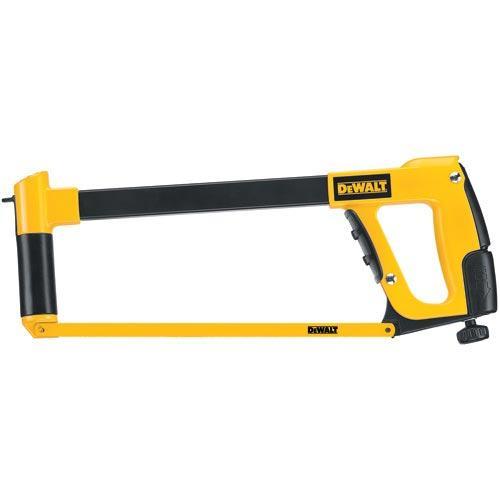 9
DON’T PUNCH THE VISE
“Listen” to the sound of the cut
The pitch changes as you get closer to finishing
DO NOT punch the vise
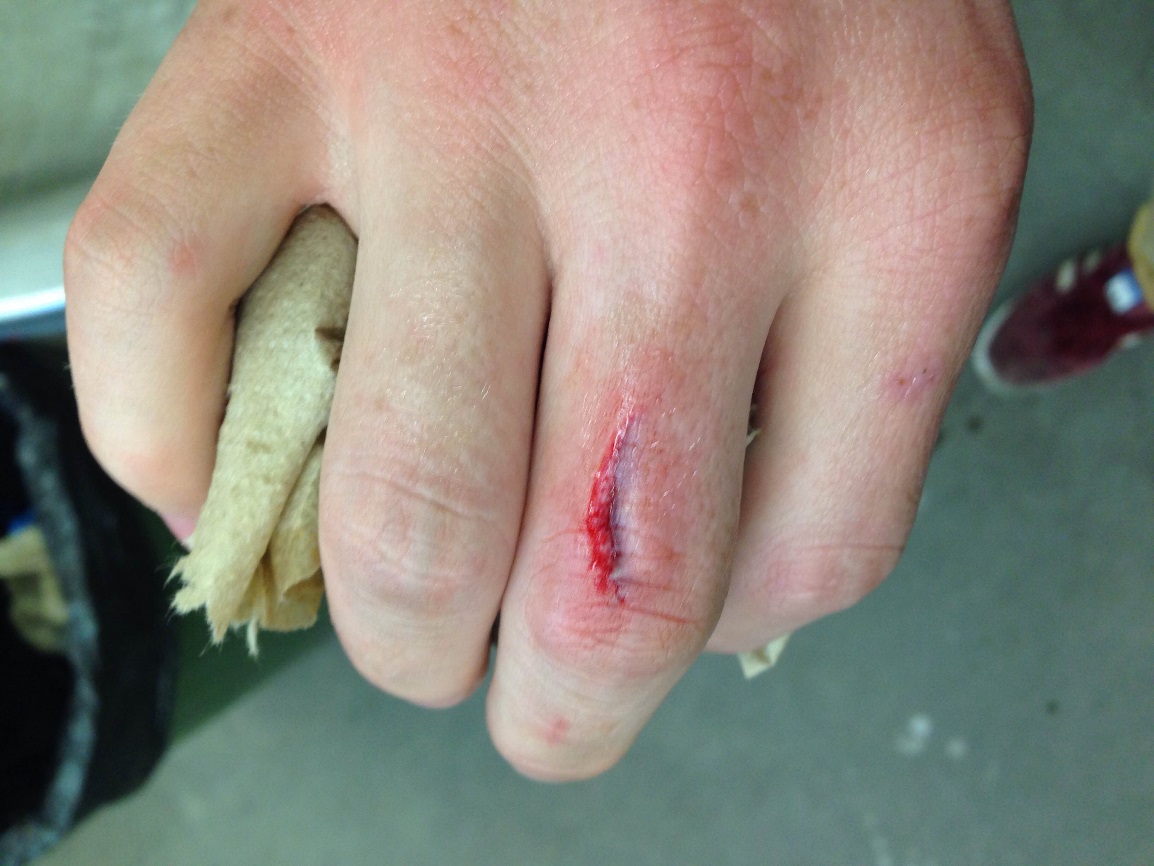 9
HACKSAW
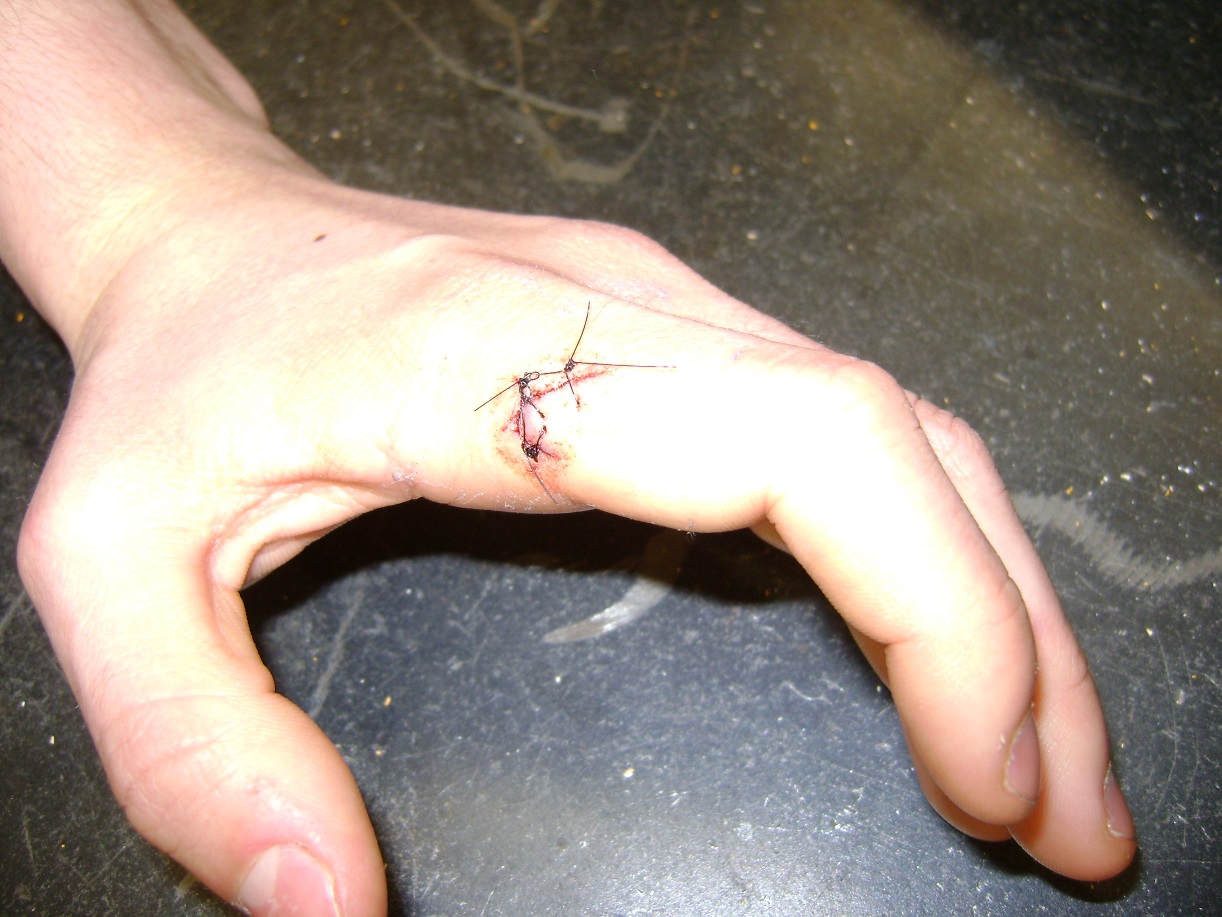 A Hacksaw is a ONE-MAN tool
“How do I stop this from bleeding?”
9
INTERMISSION
Hey: Mr. Wellwood: Do something else for a bit
- lots of love, Mr. Wellwood
JEWELRY SAW
AWESOME for tiny, delicate cutting
BABY the blade!
CUT SLOW and use PRESSURE
FAST = HEAT = DULL BLADE!

TEETH point TOWARDS the handle
WEAR EYE PROTECTION
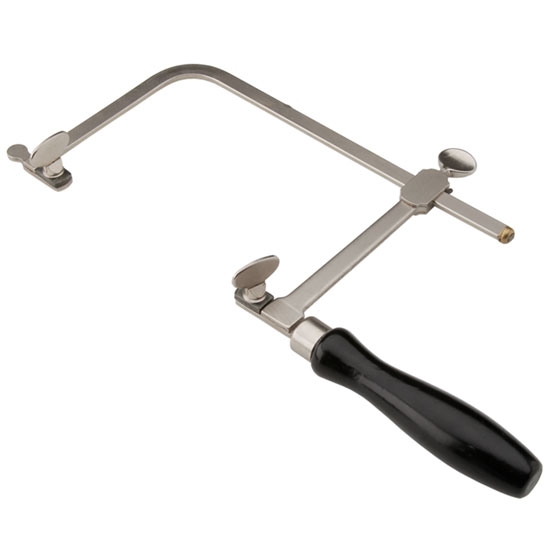 9
FILE
For SHAPING metal

EASILY dulled, chipped or broken!
Be GENTLE!!!
DO NOT bang together or against anything
Works on PUSH stroke only
9
SLIP ROLLERS
For curving sheet metal ONLY
BABY the rollers
Make sure rollers are parallel or you will make a cone shape
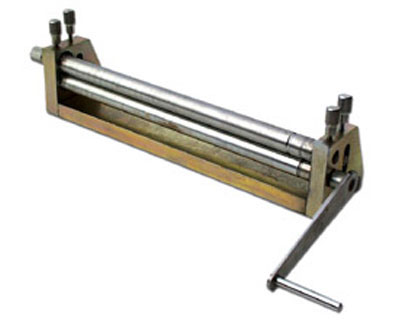 BEAD ROLLER
For rolling raised beads into sheet metal
For THIN sheet metal
Specific dies for specific purposes
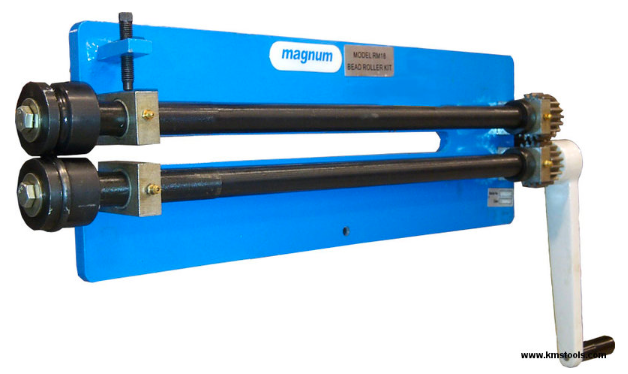 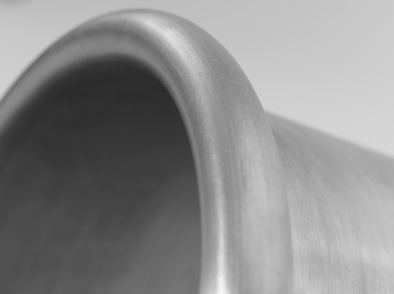 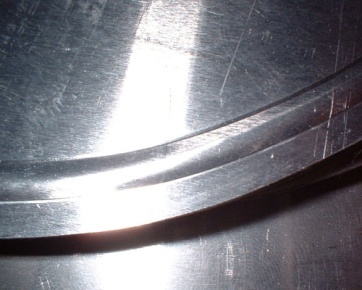 [Speaker Notes: https://www.youtube.com/watch?v=V4STgBsMam8]
HOSSFELD BENDER
AWESOME for bending
Can bend just about anything
VERY cool machine
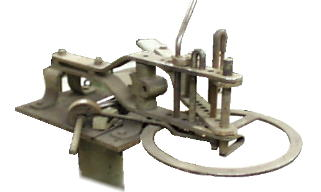 FOR ALL POWER TOOLS
Stay at least AN ARM’S LENGTH AWAY from the operator!

Give them an “out” if something goes wrong
HAND DRILL & DRILL PRESS
Makes holes
Wear EYE PROTECTION
All material must be CLAMPED DOWN
9
HAND DRILL & DRILL PRESS
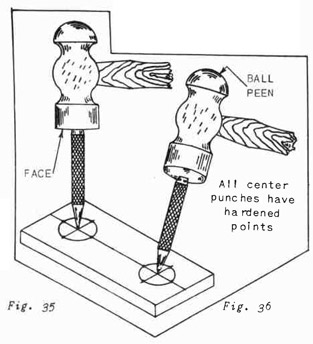 All holes must be CENTER-PUNCHED

Any hole bigger than 1/4” must be PRE-DRILLED With a smaller drill bit
9
DEPTH STOP controls how DEEP you drill!
(Super handy)
9
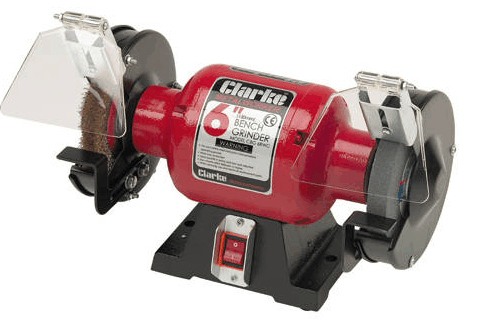 BENCH GRINDER
GRINDING – removes metal
Wear EYE PROTECTION
Wear EAR PROTECTION
For STEEL ONLY
Check: magnet sticks to steel
Non-steel metals (softer metals) PLUG the stone
PLUGGED stones go not grind any more
PLUGGED stones overheat and fail
FAILED stones can injure you
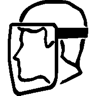 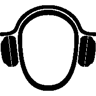 9
BENCH GRINDER
Tool Rest = 1/8” (3mm) away from stone
Stones may explode - Stand to one side when starting
Grind on the FACE of the stone only
9
WIRE WHEEL
CLEANS metal

Wear EYE PROTECTION

Wire Wheel will SHRED your skin

https://www.youtube.com/watch?v=8jr-cE-l59k
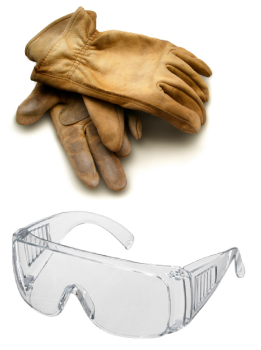 9
[Speaker Notes: https://www.youtube.com/watch?v=8jr-cE-l59k]
WIRE WHEEL
Wire wheel on the BOTTOM of the wheel
Hold material tight enough that you have it, but loose enough that if the machine wants to eat your project, IT can have it.

NOT recommend to wear GLOVES
There is a risk: gloves could get caught in the machine and cause a bigger accident
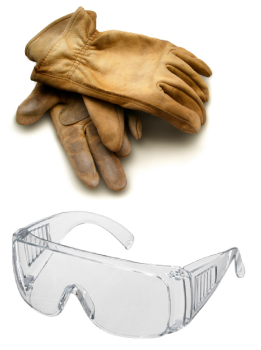 9
BUFFING WHEEL
For ART METAL CLASS only 
Wear EYE PROTECTION
Polish on BOTTOM of wheel   
   (Top spins towards you)
CAUTION: Polishing gets HOT!
NO CHAINS!
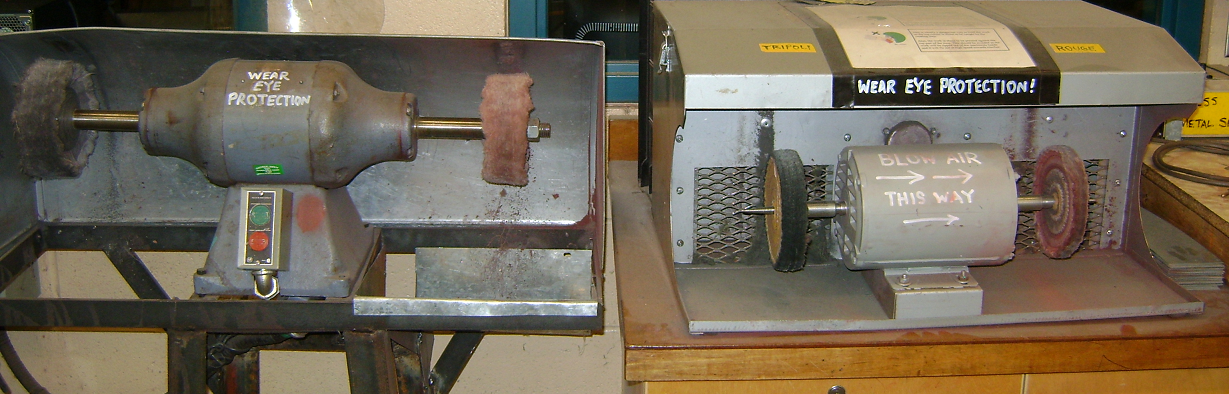 9
ANGLE GRINDER
For grinding STEEL ONLY
Grind OUTSIDE
Watch where the sparks go
Sparks hurt people
Sparks ruin paint and glass
Wear EYE PROTECTION
Wear EAR PROTECTION
Wear GLOVES
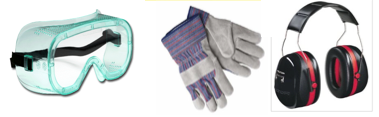 LATHE
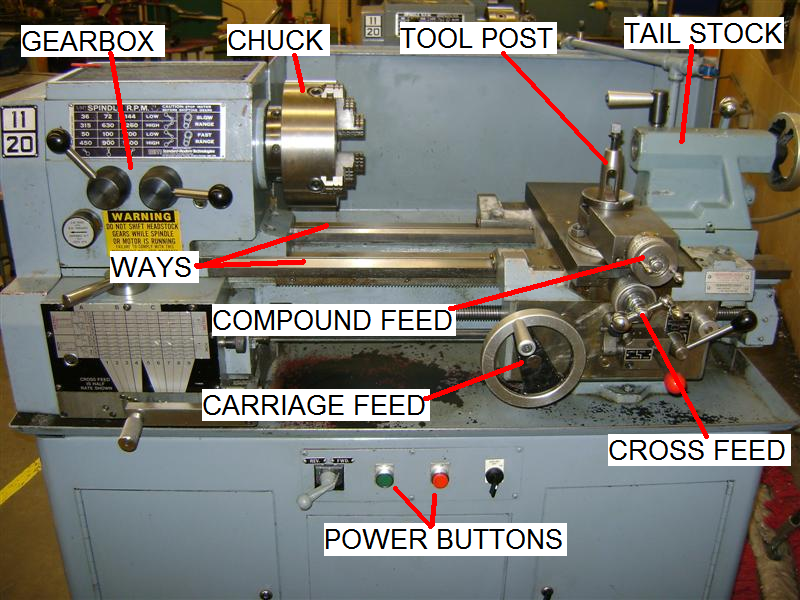 9
LATHE
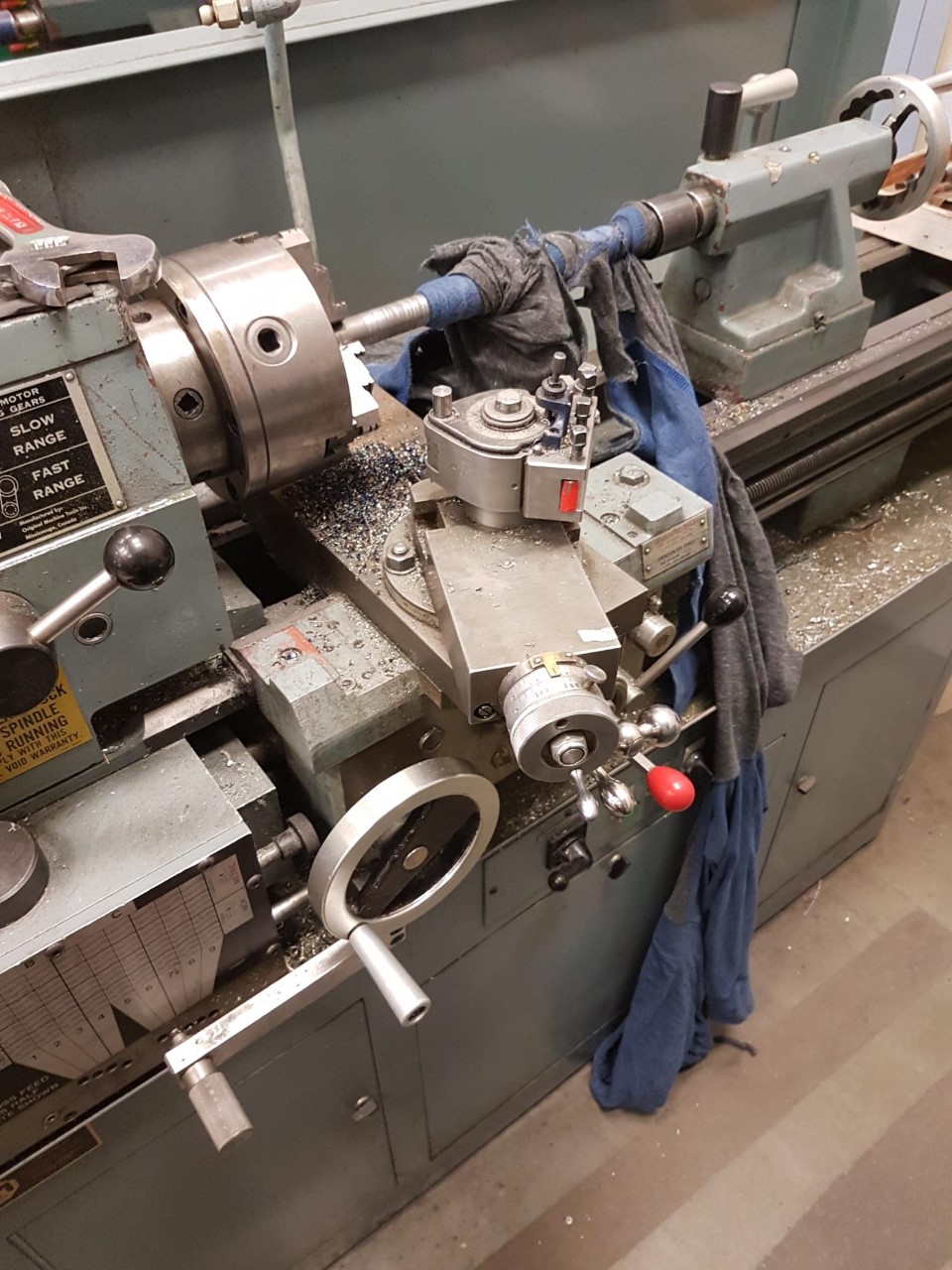 Makes things ROUND

Wear EYE PROTECTION

Keep hands, arms, sleeves, hoodie strings  THE HELL AWAY from the spinning chuck

It WILL mess you up
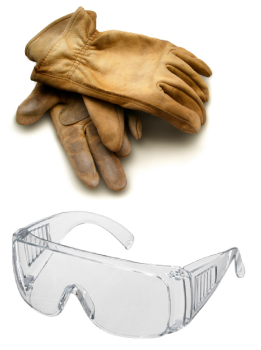 9
[Speaker Notes: Kid in Vernon. Lathe RIPPED his shirt off his body, and was pulling him in by the collar. His face was AT his work in SECONDS by the time the teacher got the power shut off.]
9
LATHE
NEVER leave the CHUCK KEY in the CHUCK

NEVER means NEVER

Spin the chuck BY HAND before you turn it on
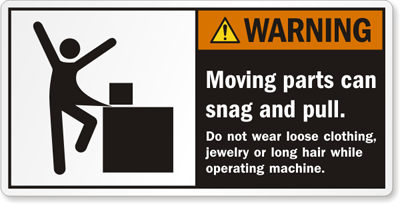 9
LATHE
Be nice to the cutter – take light cuts
Watch chip colour:
Gold is good
Blue is bad
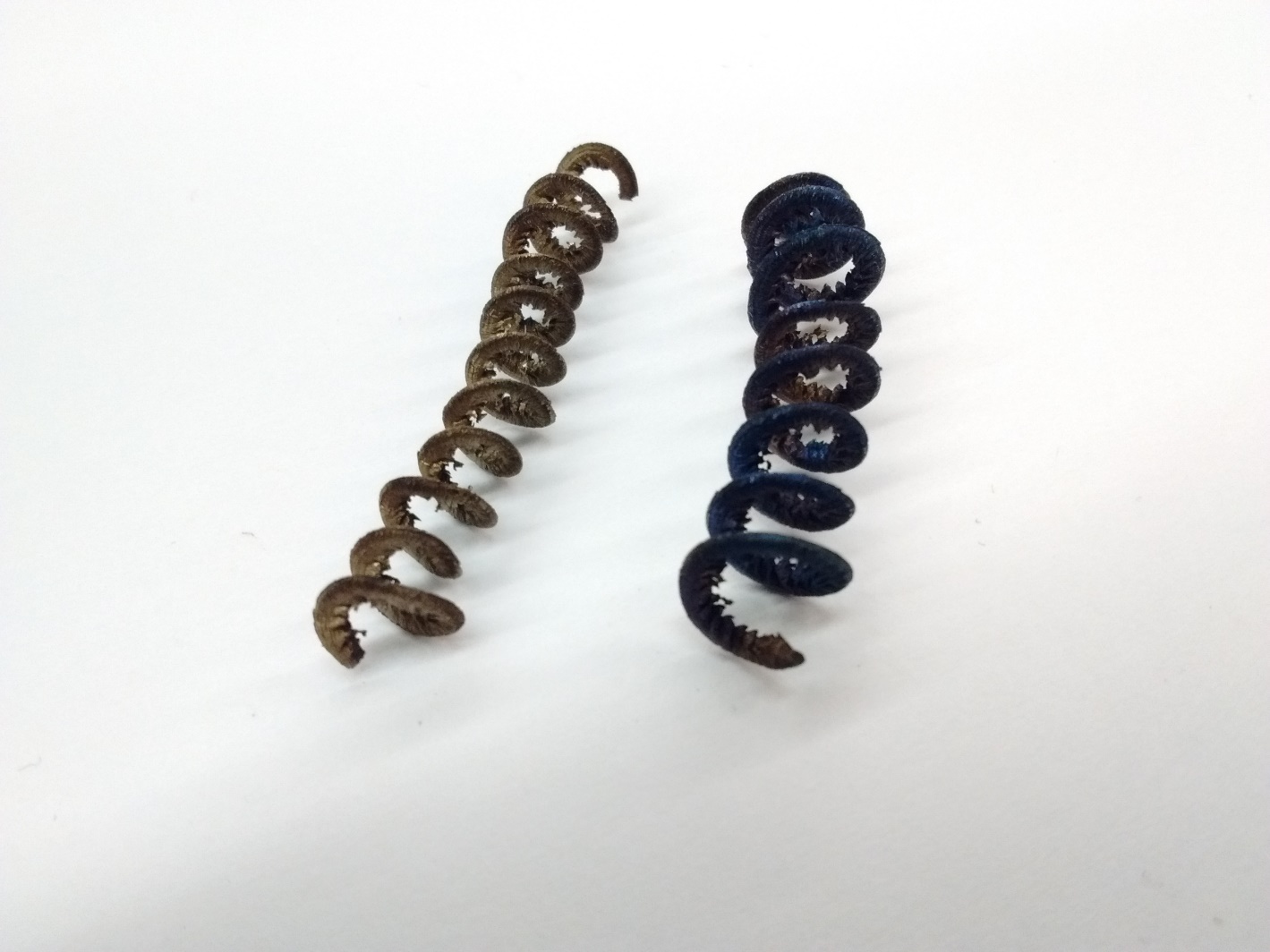 9
LATHE
Cutter should be ~90° to direction of travel
Cutting tip should be same height as project center
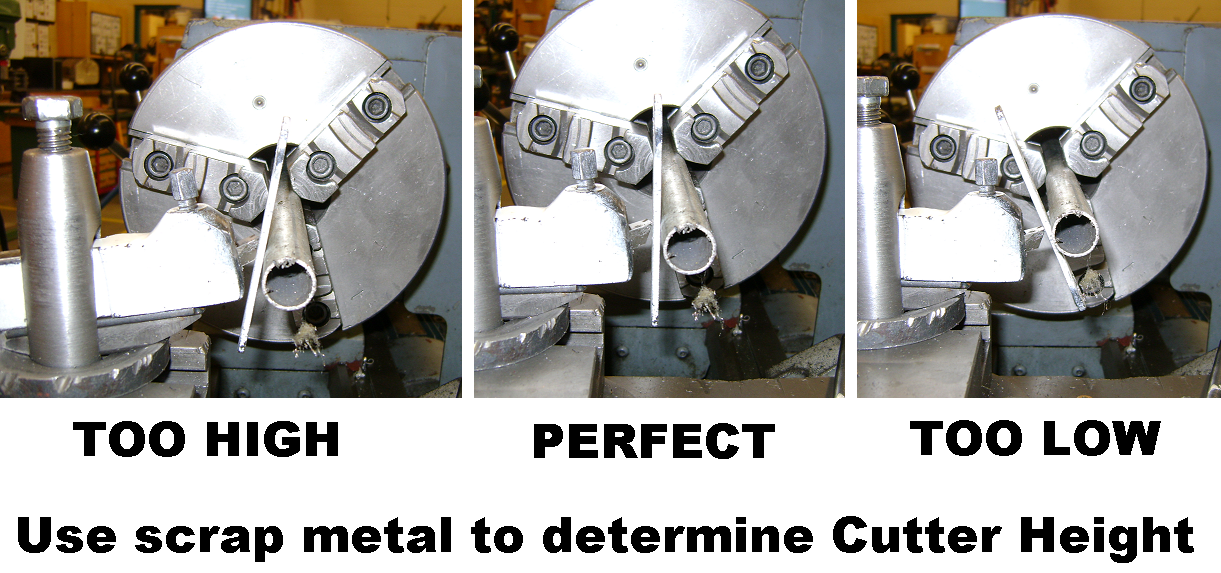 9
MILLING MACHINE
Makes things FLAT

Wear EYE PROTECTION
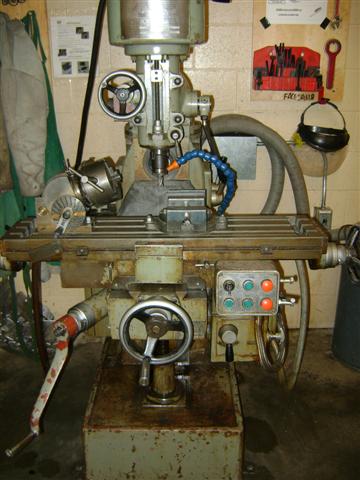 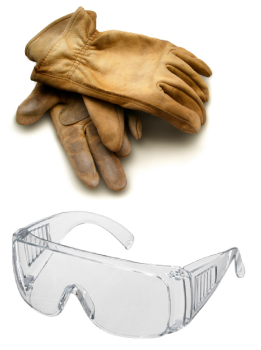 9
MILLING MACHINE
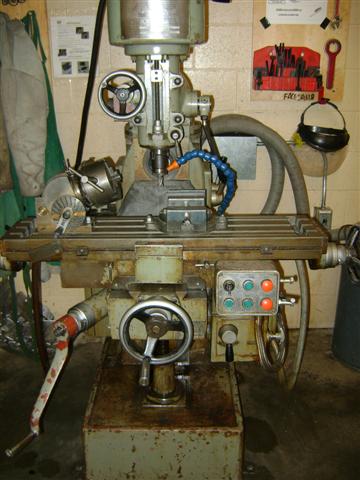 Material MUST be WELL CLAMPED

Keep hands, arms, sleeves, hoodie strings THE HELL AWAY from the spinning cutter

It WILL mess you up
9
MILLING MACHINE
Cut AGAINST the rotation of the cutter

Be nice to the cutter – take light cuts (Chip Colour!)
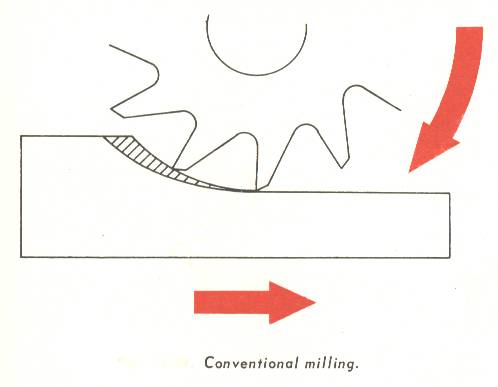 9
HORIZONTAL BANDSAW
For cutting reasonably to excessively thick metal

NO THIN METAL
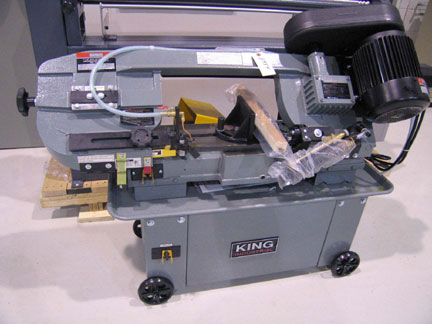 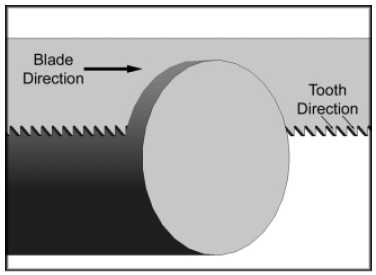 HORIZONTAL BANDSAW
At least 3 adjacent teeth in contact at ALL TIMES
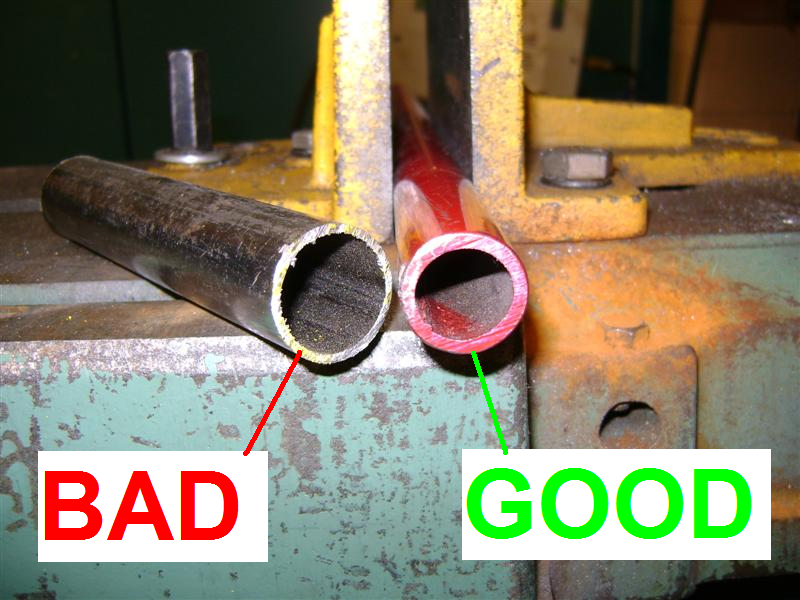 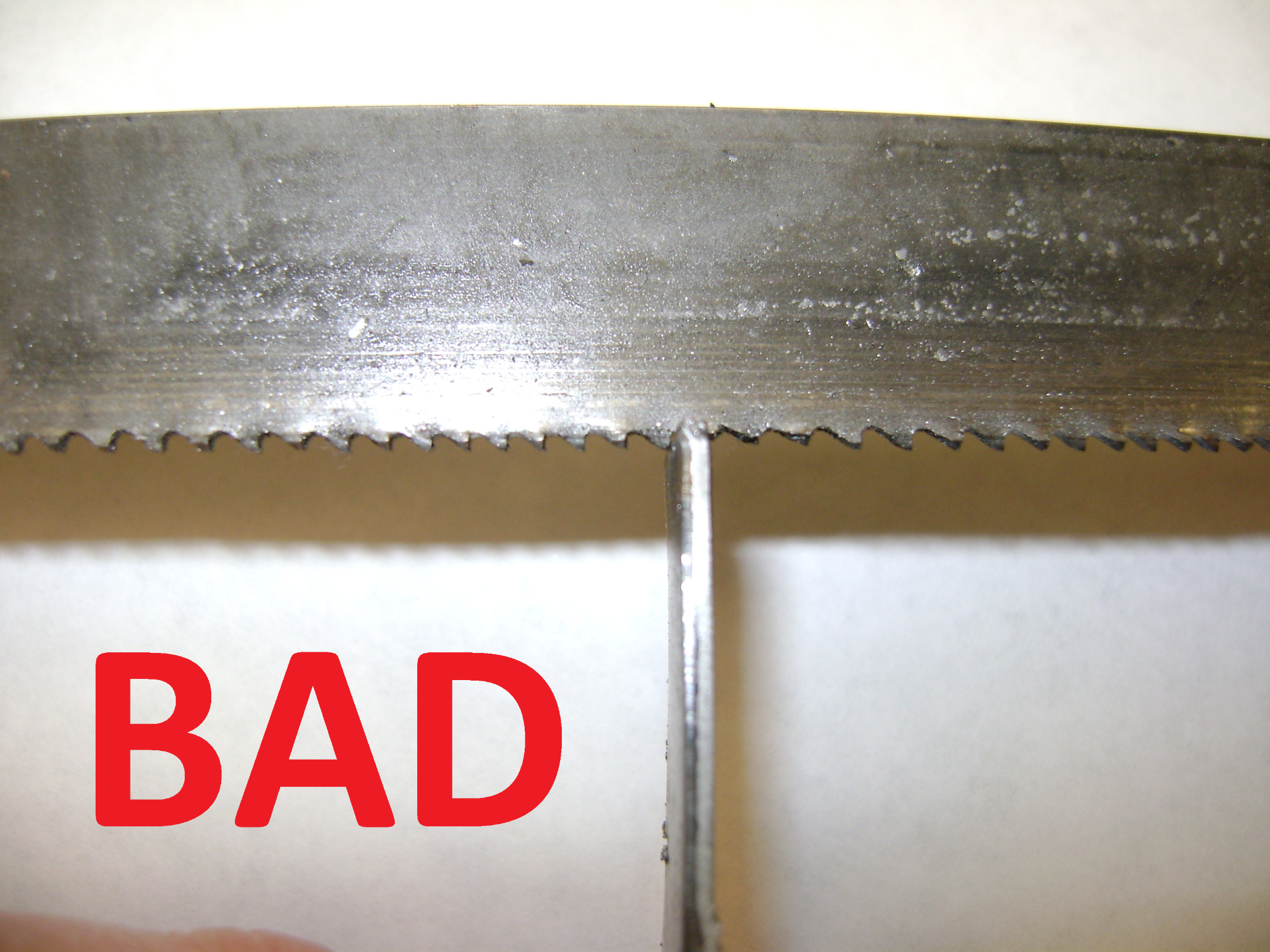 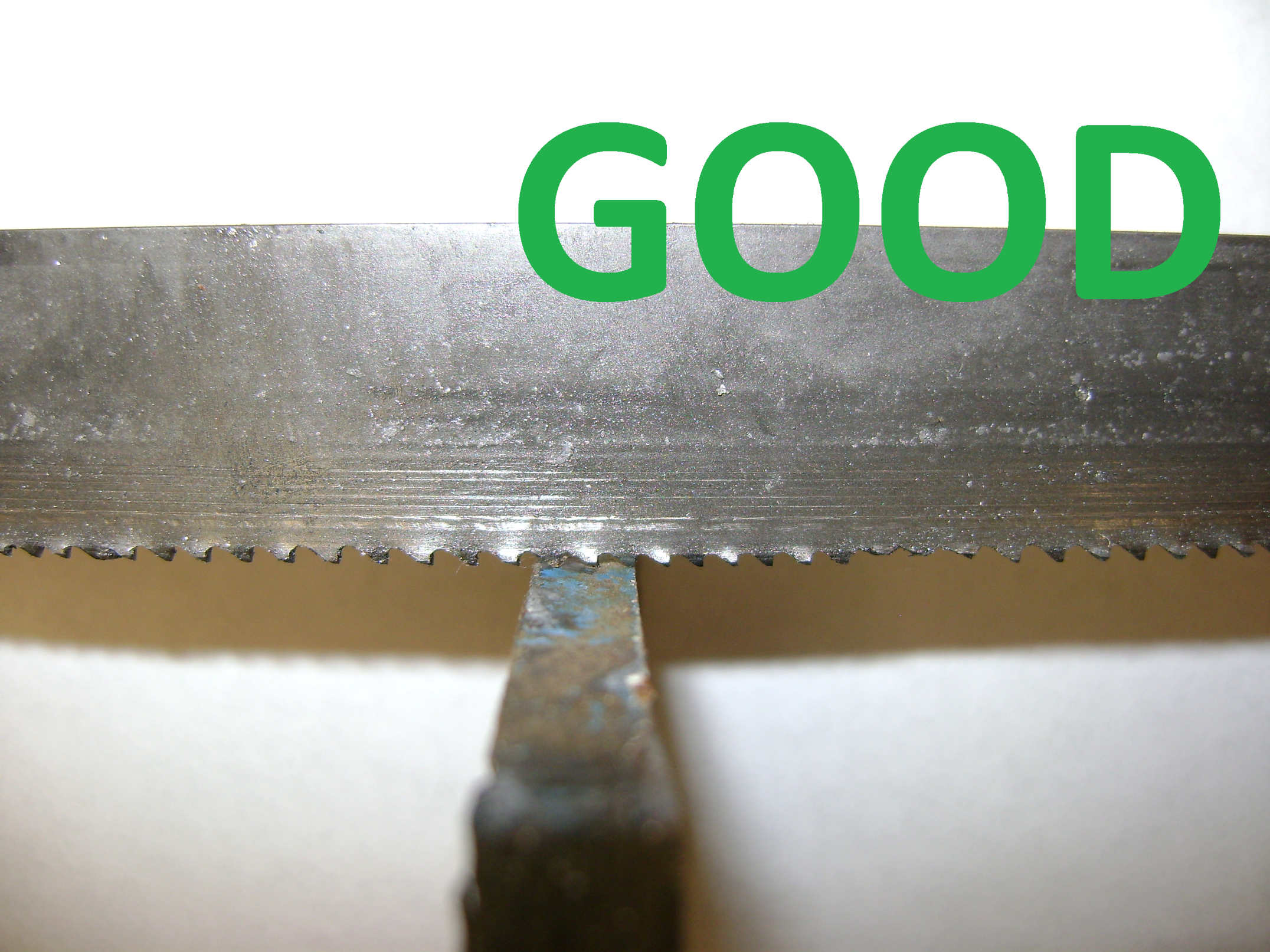 HOIZONTAL BANDSAW
Hold metal NO SHORTER THAN THE CLAMP
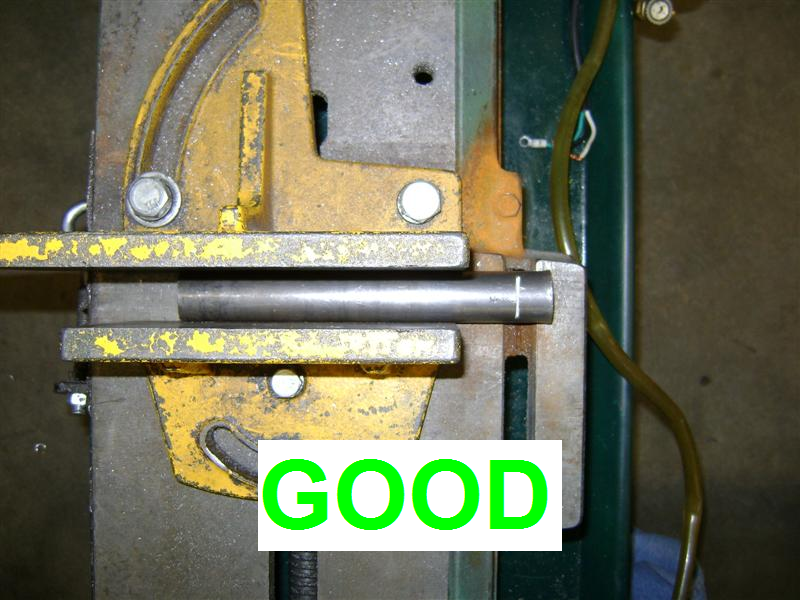 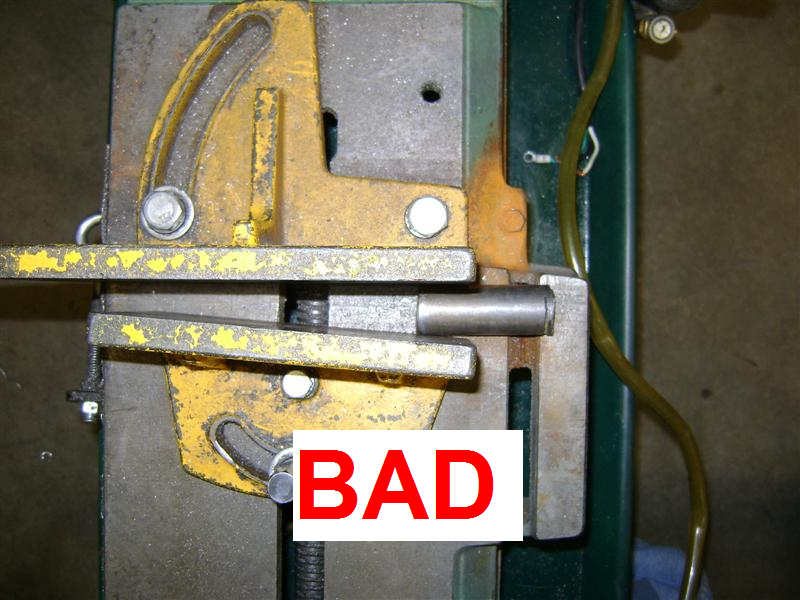 Breaks Blade




SAVES BLADE
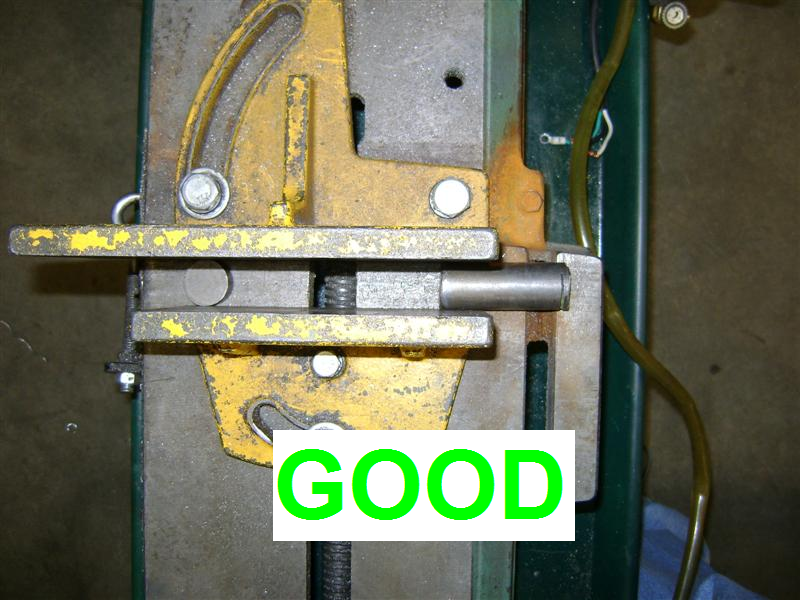 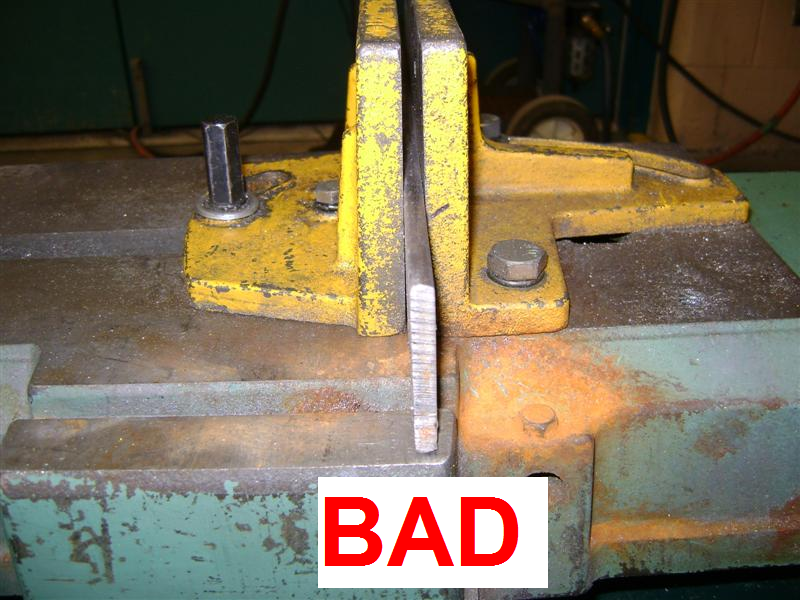 < Hard on Teeth






EASY ON TEETH >
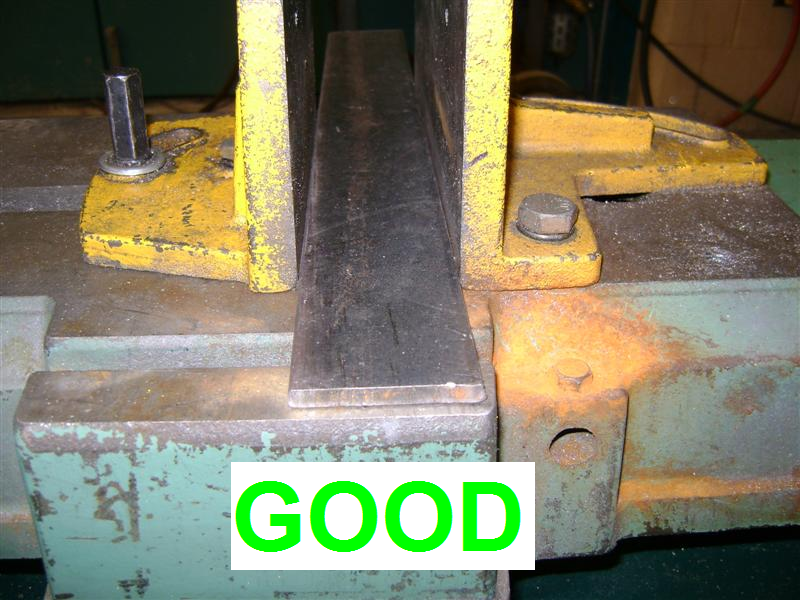 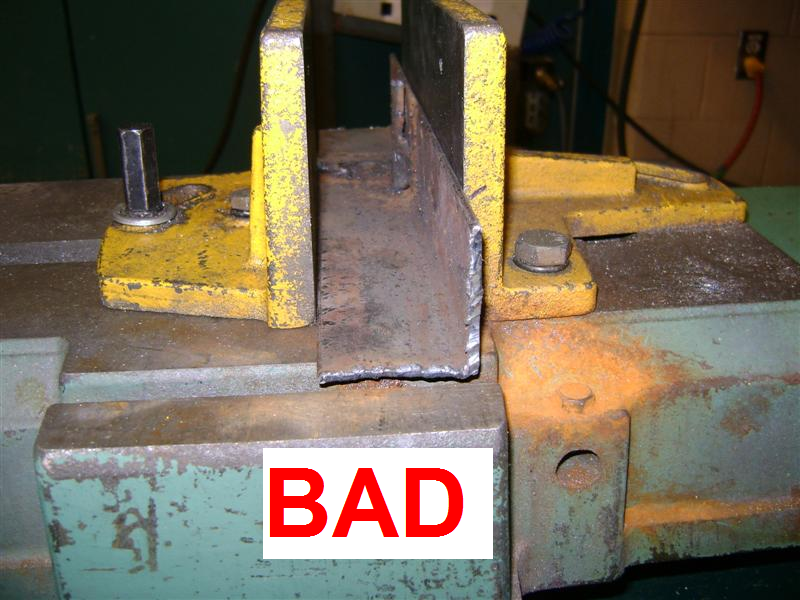 < Hard on Teeth




Easy on Teeth >
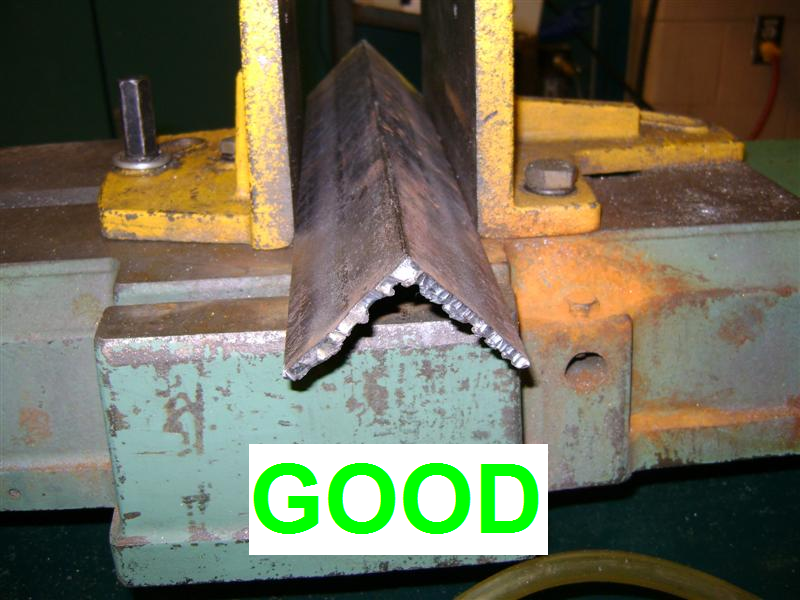 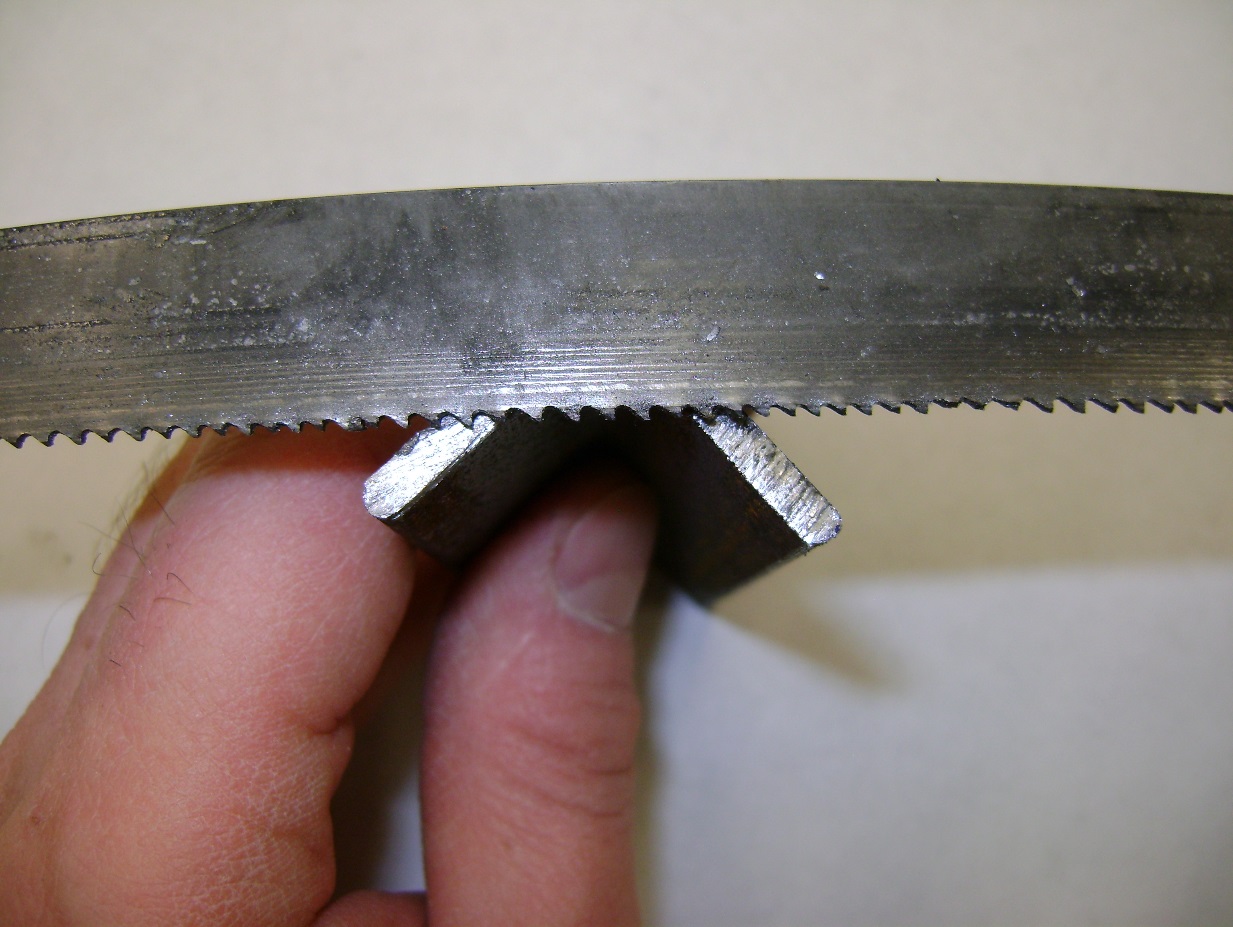 BLADE DEATH
CHOP SAW
AWESOME for TUBING!
SUCKS at SOLID
EYE PROTECTION (FACE SHIELD)
EAR PROTECTION
CLAMP TIGHT
NO STEEP ANGLES!
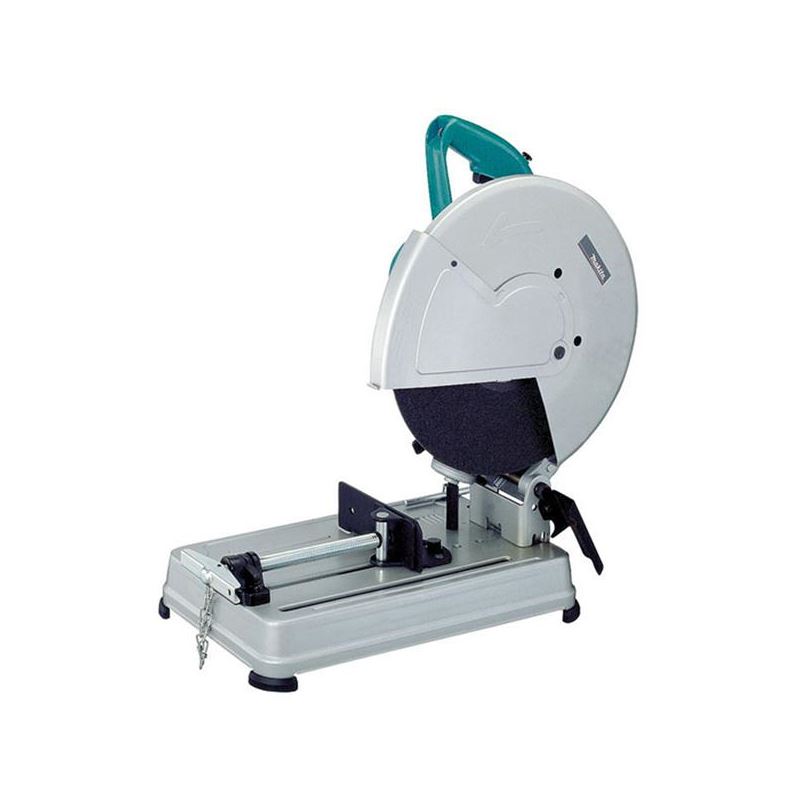 BELT SANDER
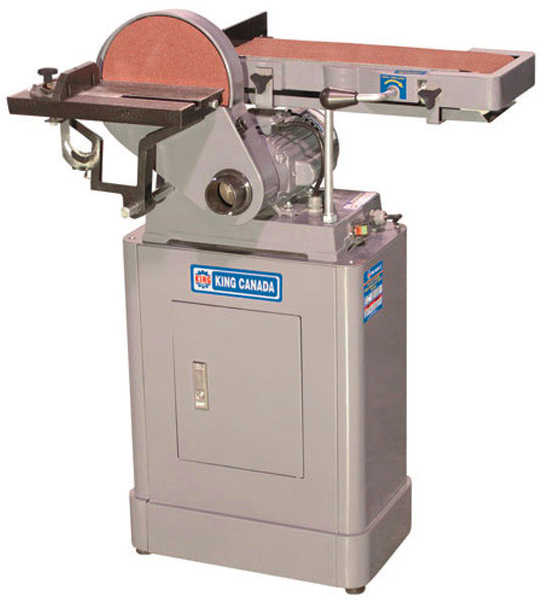 For finishing metal surfaces 
EYE PROTECTION
Watch your fingers
Sand on DOWN side of disk rotation
BLACKSMITH FORGE
HOT!
FACE SHIELD!
EAR PROTECTION!
LEATHER GLOVES!
LEATHER JACKET!
BRAINS!!
There’s a story behind that….
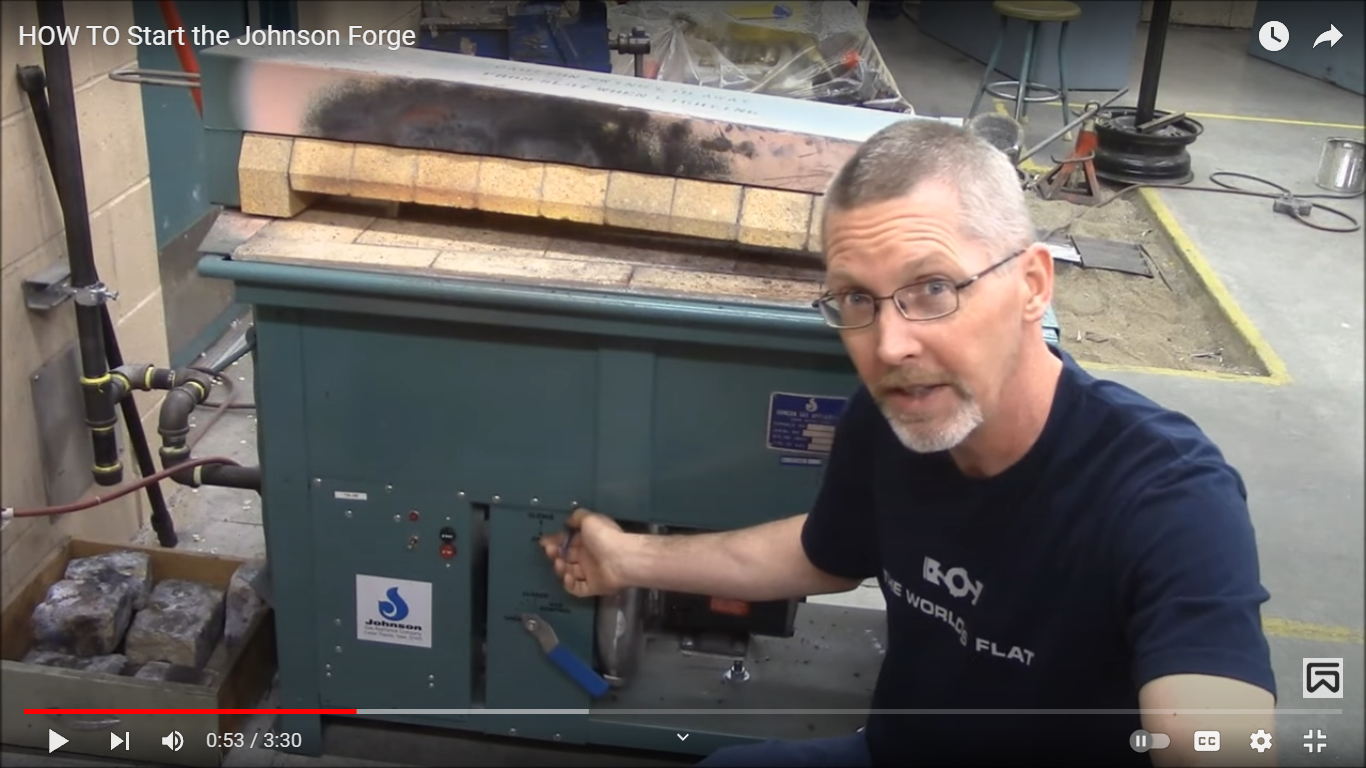 9
DO NOT PICK UP
HOT METAL
WITH GLOVES!
>USE TONGS<
9